KARAKTER WIRAUSAHAWANKul ke 3
Karakter  < kharakter (Latin), kharassein, kharax : toll for marking, to engrave, dan pointed stake

Pengertian:
 kualitas positif yg dimilliki seseorang
 reputasi seseorang
 seseorang yg berkepribadian eksentrik
Mc Clelland 	konsep Need for Achievement (N-Ach): virus kepribadian yg menyebabkan seseorang ingin berpikir dan berbuat lebih baik, bertindak dg risiko diperhitungkan

Menunjukkan jiwa entrepreneur
Wiryasaputra (2004):
10 karakter wirausaha:
 Visionary
 Positive (bersikap positif)
 Confident (percaya diri)
 Genuine (asli)
 Goal oriented
 Persistent (tahan uji)
 Ready to face a risk
 Creative
 Healthy Competitor
Demoscratic leader (pemimpin yg demokratis)
Nasution (2007)
   Karakteristik yg hrs dimiliki wirausaha:
 Achievement orientation
 Impact and influence
 Analytical thinking
 Conceptual thinking
 Initiative
 Self confidence
7) Interpersonal understanding
8) Concern for order (menangkap dan mencari kejelasan informasi tugas)
9) Information seeking
10) Team cooperation
11) Expertise
12) Customer service orientation
13) Developing others
Bygrave (1994) Karakteristik 
	wirausahawan yg berhasil:
 Dream (memiliki visi)
 Dececiveness (bertindak cepat dan tepat)
 Doers (tdk menunda kesempatan)
 Determination (tanggung jawab tinggi)
 Dedication (dedikasi tinggi)
Bygrave (1994) Karakteristik wirausahawan yg berhasil:
6) Devotion (mencintai bisnisnya)
7) Details (memperhatikan faktor kritis
    secara terperinci)
8) Destiny (bertanggung jawab thdp tujuan)
9) Dollars (orientasi keberhasilan usaha)
10) Distribute (mendistribusikan kepemilikan
    kpd orang yg dapat dipercaya)
PENILAIAN POTENSI DIRI
Setiap manusia mempunyai pribadi yang unik
Kunci keberhasilan suatu usaha adalah memahami/mengenali diri sendiri
Pemberdayaan potensi diri dalam wirausaha pada dasarnya menempatkan diri kita pada posisi yg tepat
Prijosaksono (2003), yg harus dimiliki seorang wirausaha:
Find your purpose and dream all the time
Never-ending Innovation
Learn-Change and Grow
Accumulative your asset (mencapai kebebasan finansial)
Use leverage concept to build your business 
Nurture Equep Develop your People (mampu menggunakan tenaga orang lain untuk mencapai tujuan)
yg harus dimiliki seorang wirausaha (lanjutan):
7) Systemize your business (mampu membangun bisnis secara efektif dan efisien)
8) Build network and alliance (membangun jaringan dlm bisnis dan akses pemerintah)
9) Be Smart Investor (aset senantiasa berkembang dan bertambah banyak)
10)The Power of Giving: Give and be Grateful (beramal dan mengucapkan syukur)
Hendro (2011): 4 karakter dasar emosional yg saling mendukung untuk sukses:








Determinasi:keteguhan hati akan visinya
Persistence: ulet dan mudah bangkit dari keterpurukan
Keberanian: mampu menaklukan ketakutannya
Struggle	: pantang menyerah
Risk manager: Emotional Quotient
PERSISTENCE
RISK MANAGER
STRUGGLE
DETERMINASI
KEBERANIAN
KEUNTUNGAN DAN KERUGIAN WIRAUSAHAWAN
Keuntungan 
 Keuntungan usaha menjadi milik sendiri
 Memperoleh status dan kepuasan
 Tidak diperintah orang lain
 Berhak mengambil keputusan
 Dapat memilih jenis usaha sendiri
 Mempunyai kesempatan berjiwa  sosial
Perbandingan risiko pekerja dan pengusaha
Kerugian
Jam kerja panjang dan tidak pasti
 Pendapatan tidak stabil
 Menanggung risiko
 Belajar tak ada akhir
 Sering terlibat masalah keuangan
Perbandingan manfaat pekerja dan pengusaha
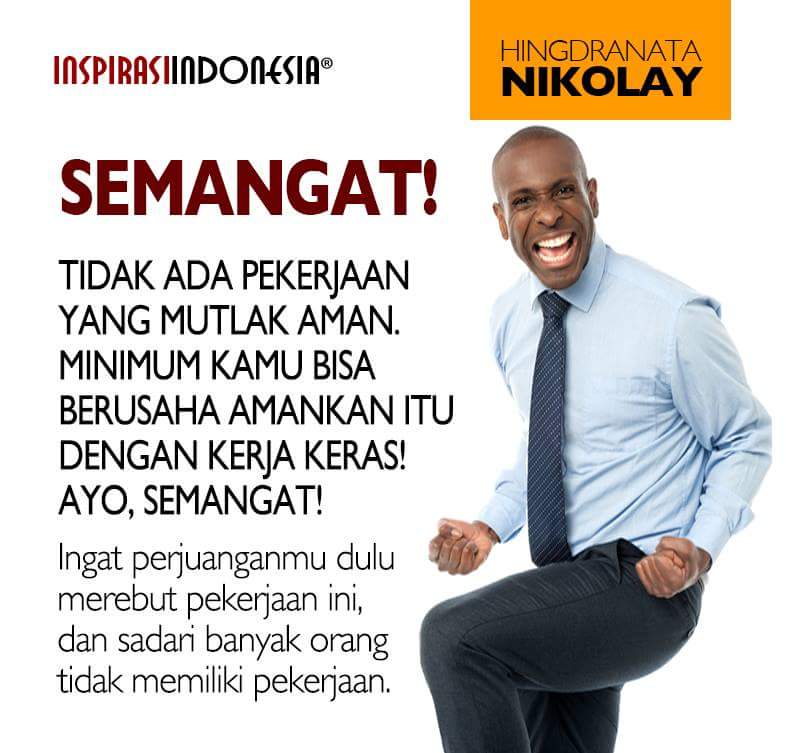 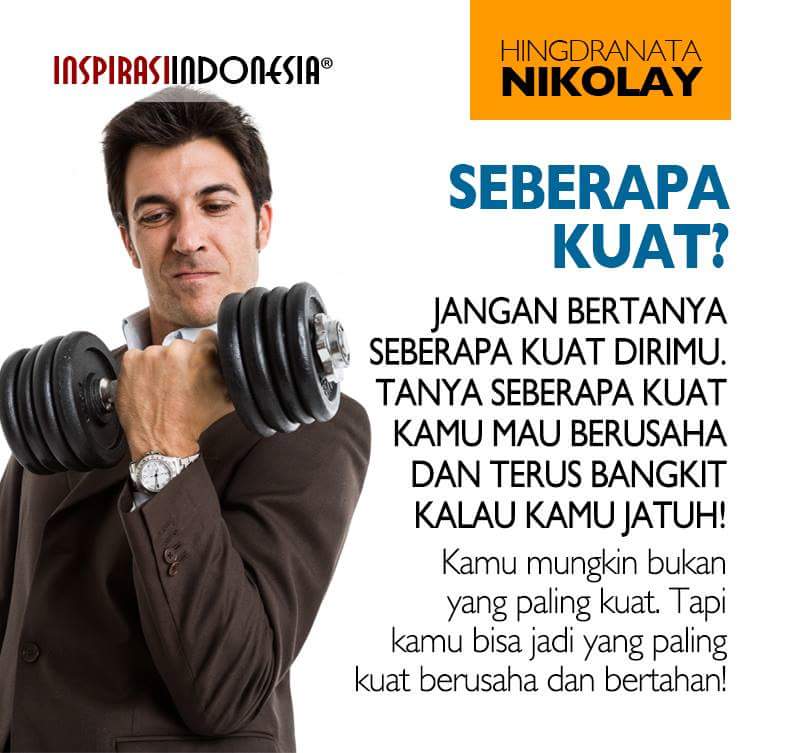 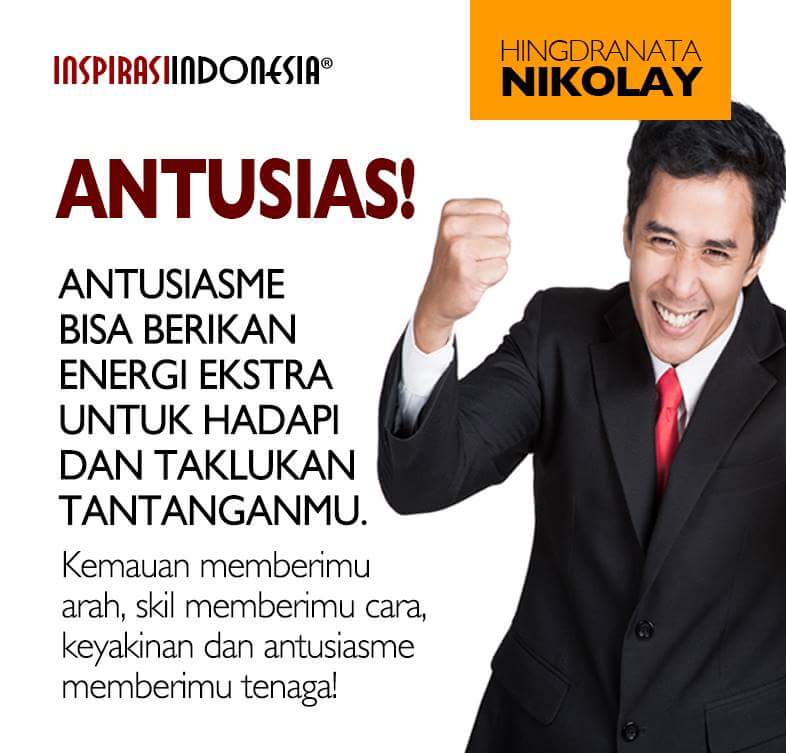 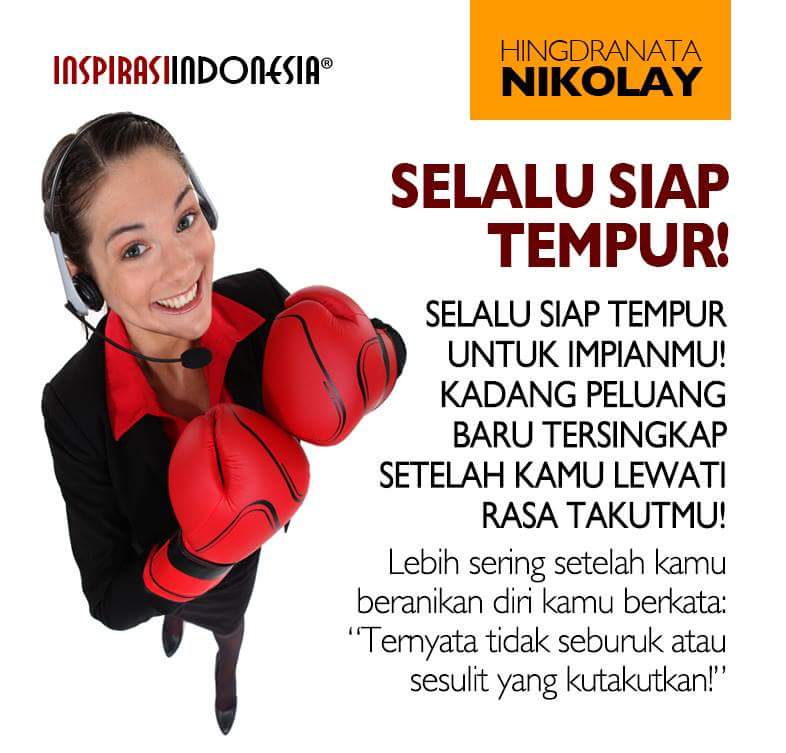